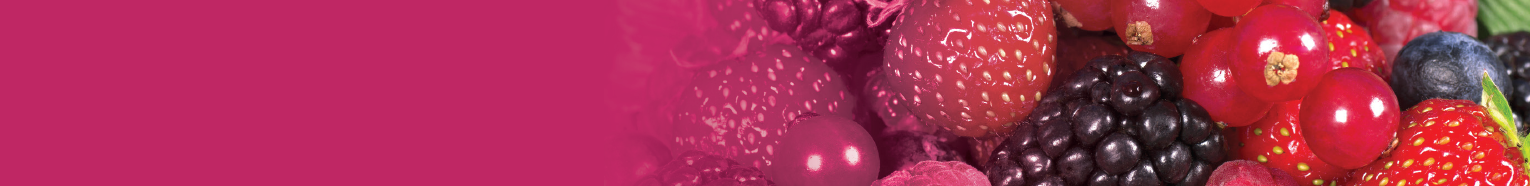 НОВИНКА!
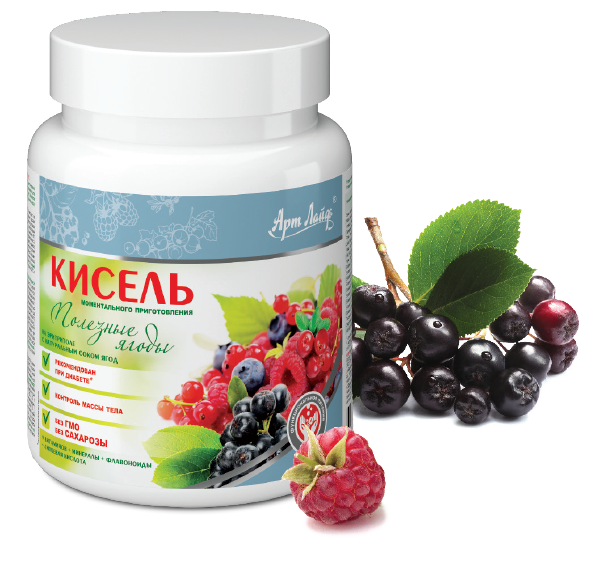 КИСЕЛЬ «ПОЛЕЗНЫЕ ЯГОДЫ»         на эритритоле – это специализированный пищевой продукт*. 
То есть пищевой продукт с заданными свойствами,  который специально разработан для людей, контролирующих массу тела и показатели уровня сахара крови.
Свидетельство о государственной регистрации RU.77.99.32.004.Е.001776.04.18 от 25.04.2018
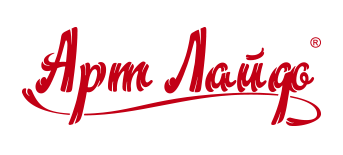 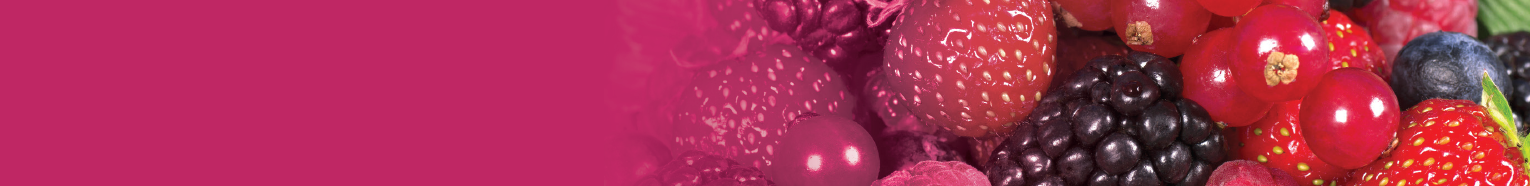 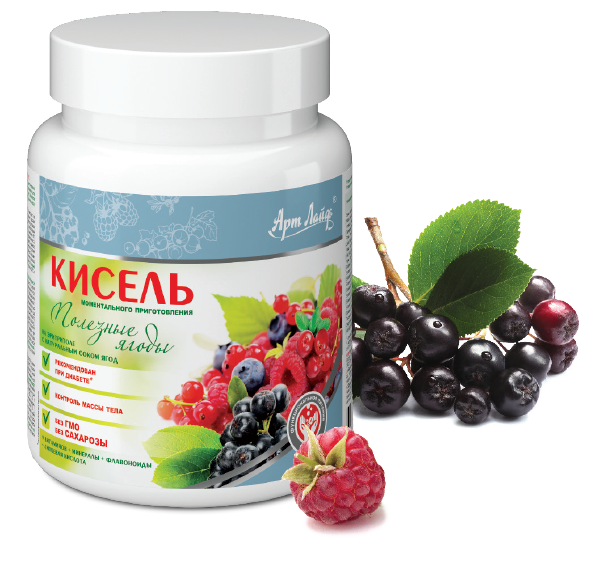 ОСНОВНЫЕ ПРЕИМУЩЕСТВА:
Кисель «Полезные ягоды» создан на основе натурального ягодного сока. Помимо ягод малины и брусники в него добавлен концентрированный сок аронии. Арония – одна из самых полезных ягод, которую рекомендуют употреблять для нормализации давления и укрепления иммунитета.

В состав продукта входит современный природный сахарозаменитель эритритол. Эритритол легко усваивается организмом, имеет нулевой гликемический индекс, безвреден для зубов, безопасен при диабете.
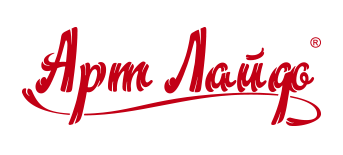 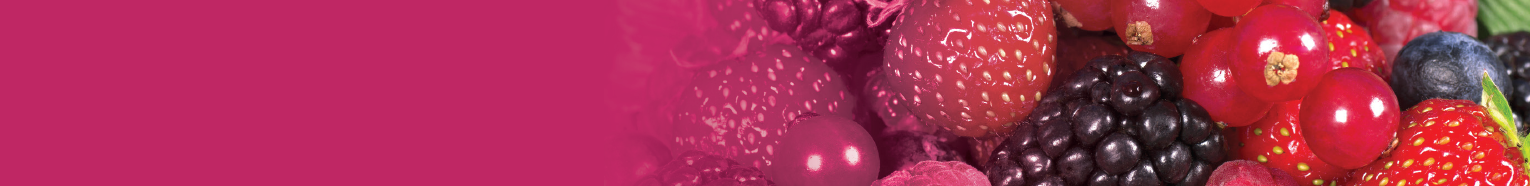 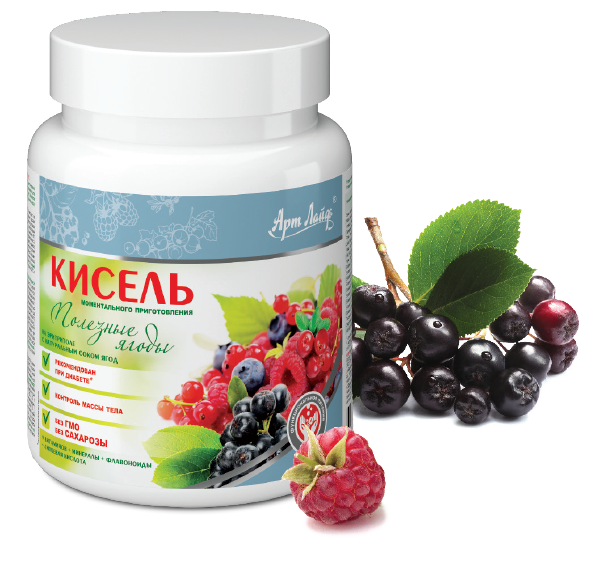 ОСНОВНЫЕ ПРЕИМУЩЕСТВА:
Кисель «Полезные ягоды» обогащен специально подобранным комплексом веществ с антиоксидантным и сосудоукрепляющим действием. Витамины, антоцианы, натуральные биофлавоноиды (гесперидин, рутин) способствуют укреплению сосудов, поддерживают работу органа зрения, уменьшают чувство усталости, повышают активность иммунной системы. 
1 порция киселя обеспечивает организму до 30% от рекомендуемой суточной потребности в витаминах и микроэлементах.
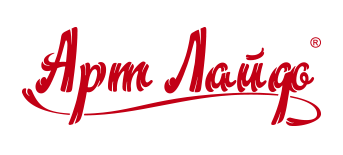 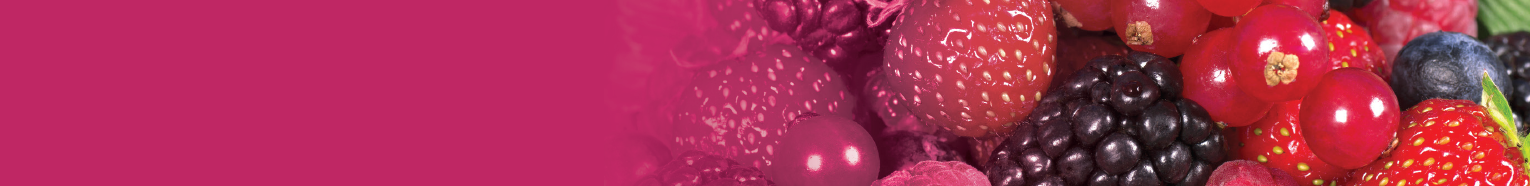 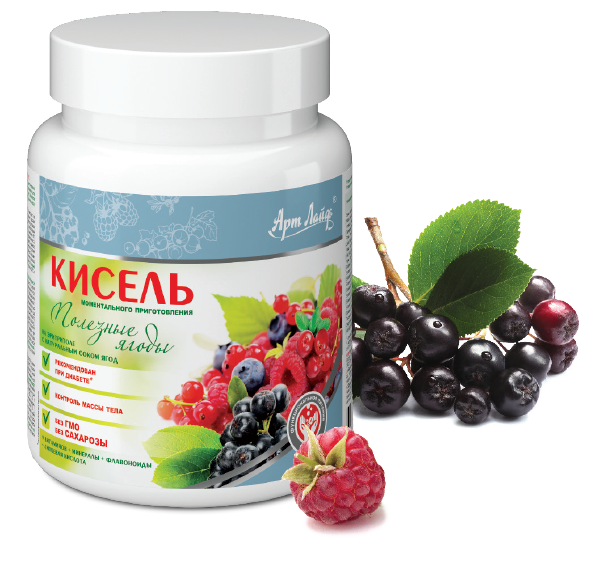 ОСНОВНЫЕ ПРЕИМУЩЕСТВА:
Содержит комплекс важных микроэлементов. 
Пиколинат хрома известен как кофактор инсулина, крайне важен для поддержания здорового обмена глюкозы и углеводов. При дефиците хрома может наблюдаться повышенный аппетит.
Йод имеет важнейшее значение для здоровья щитовидной железы. 
Цинк и медь оказывают антиоксидантное действие и играют важную роль в поддержке здоровья иммунной системы.

Калорийность 1 порции – 24,8 ккал
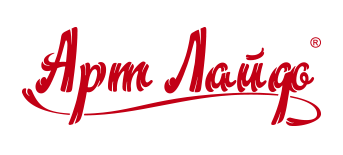